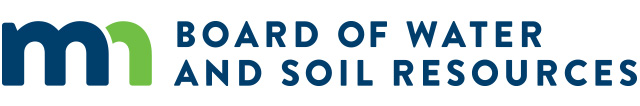 BWSR Buffer Program Overview
Tom Gile| Buffer and Soil Erosion Program Coordinator
www.bwsr.state.mn.us
September 2017
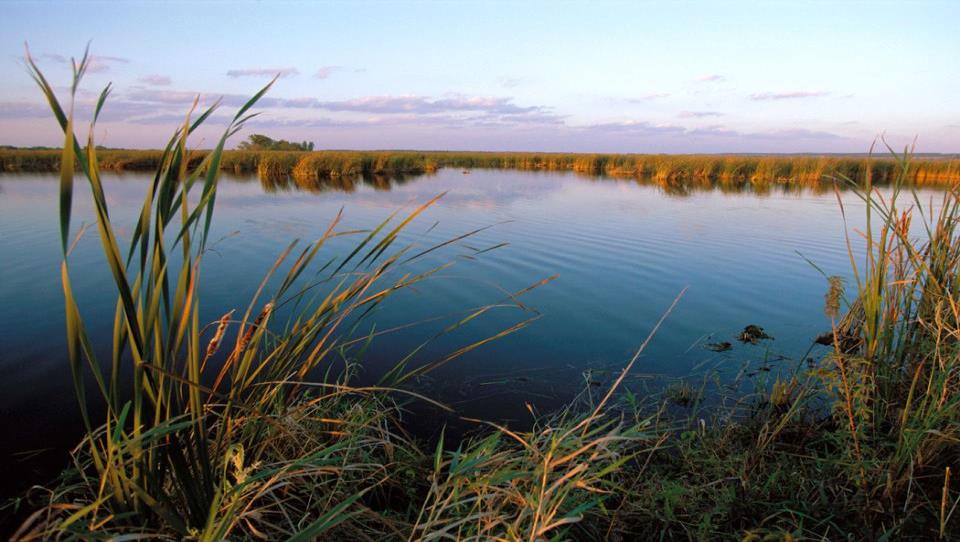 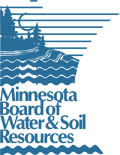 Improve and protect Minnesota’s water and soil resources by working in partnership with local organizations and private landowners.
[Speaker Notes: SCRIPT:  Our mission is to Improve and protect Minnesota’s water and soil resources by working in partnership with local organizations and private landowners.]
What & Where
50 foot average for public waters (30’ min)
As Identified on the Public Waters Inventory 
	(2016 amendment)
16.5 foot minimum for chapter 103E Public Drainage Systems
Perennial Vegetation (Does not prescribe Native Veg)
What & Where
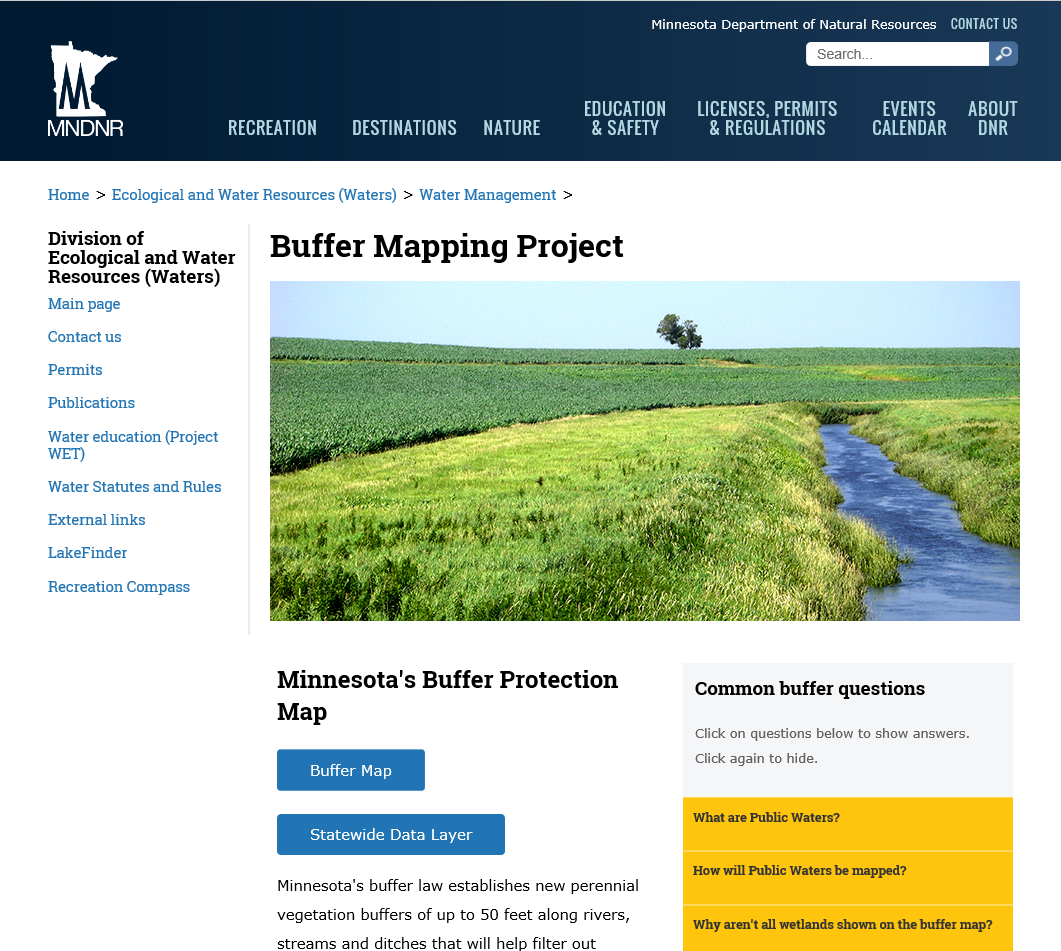 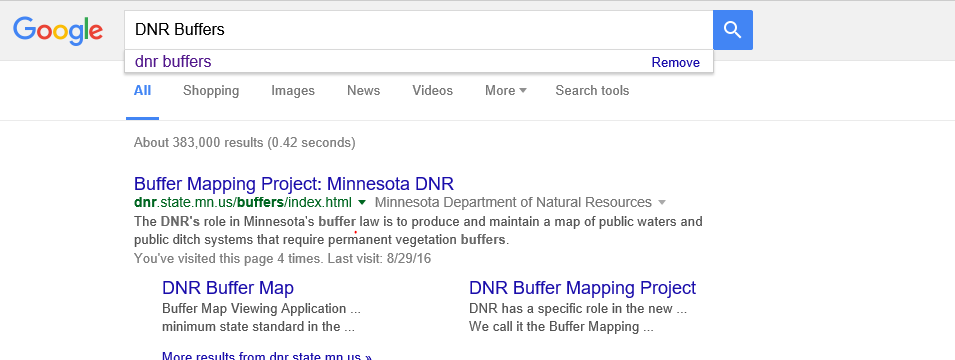 What & Where
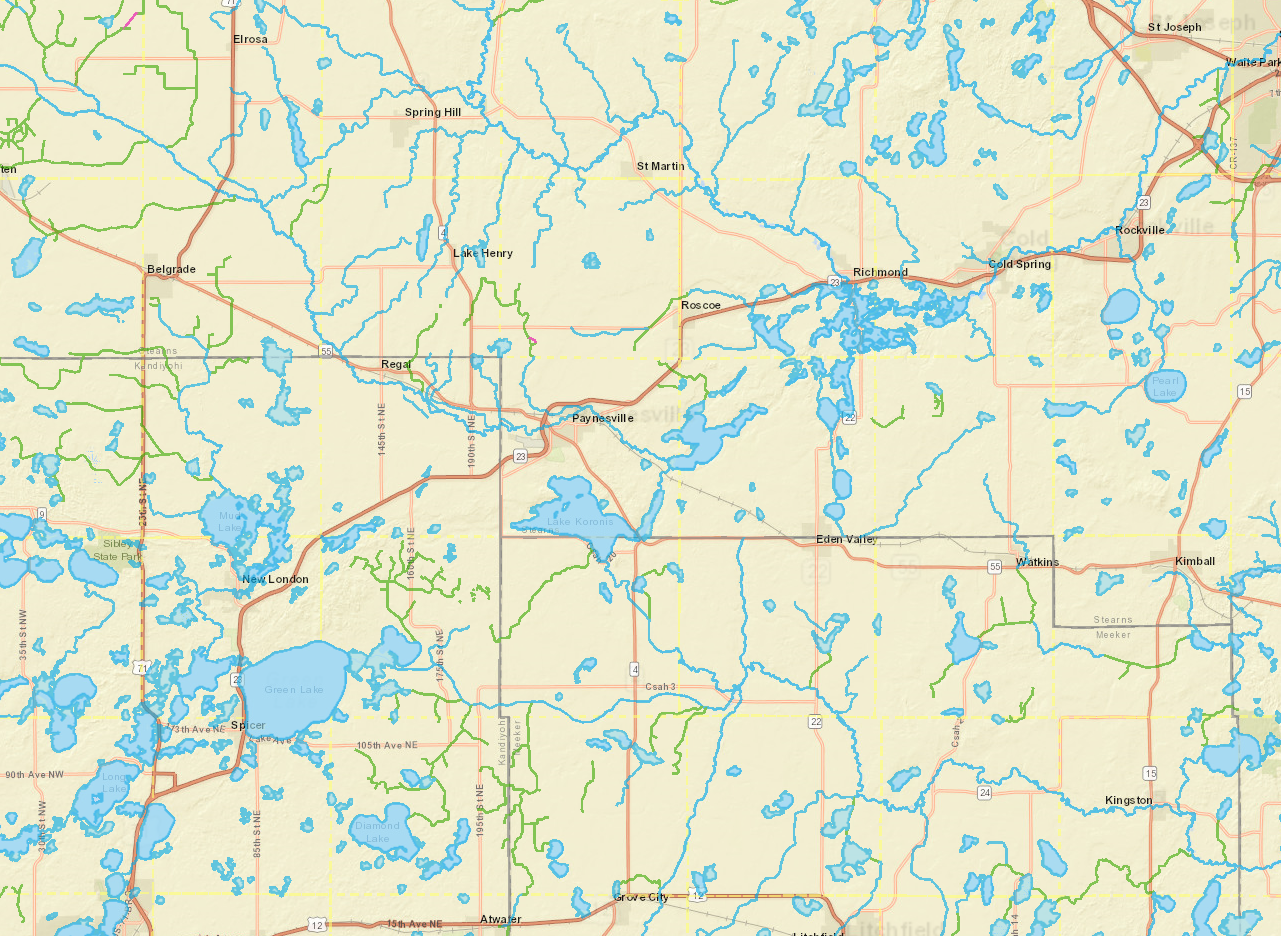 Challenges
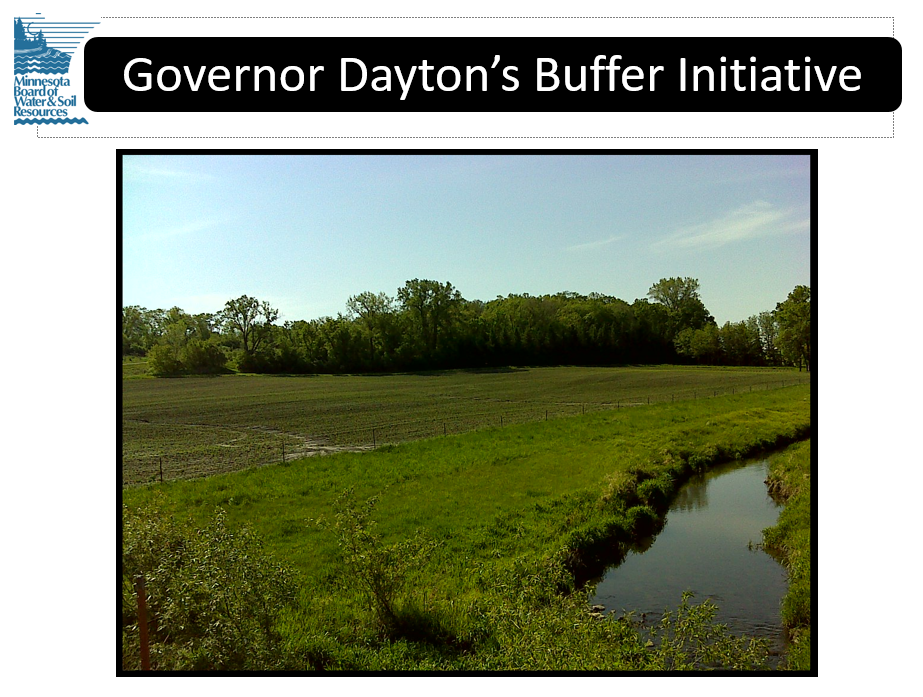 Challenges
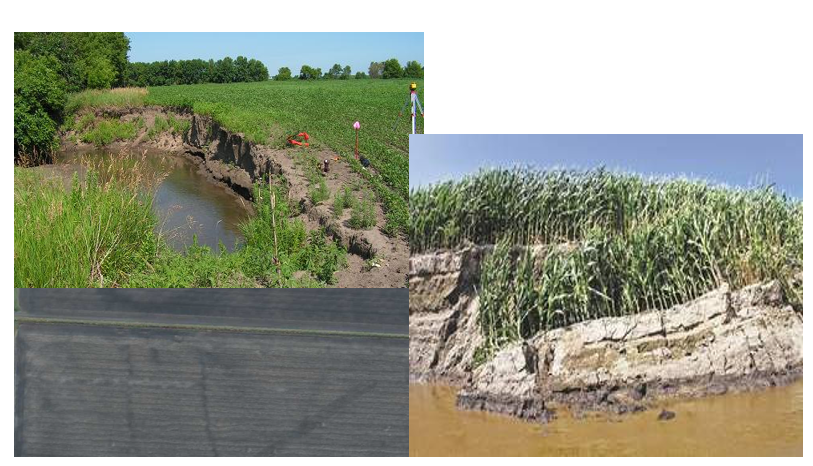 Challenges
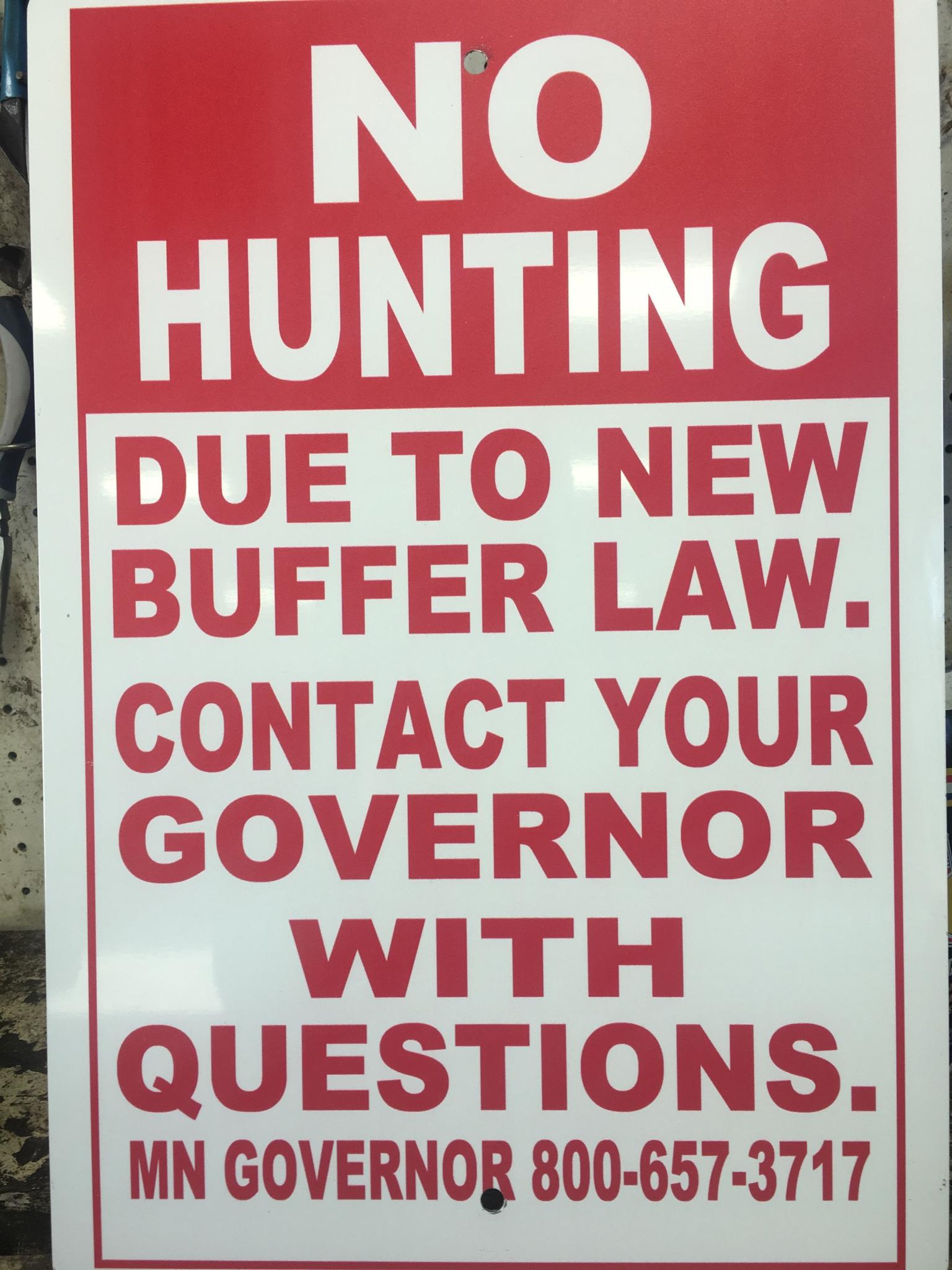 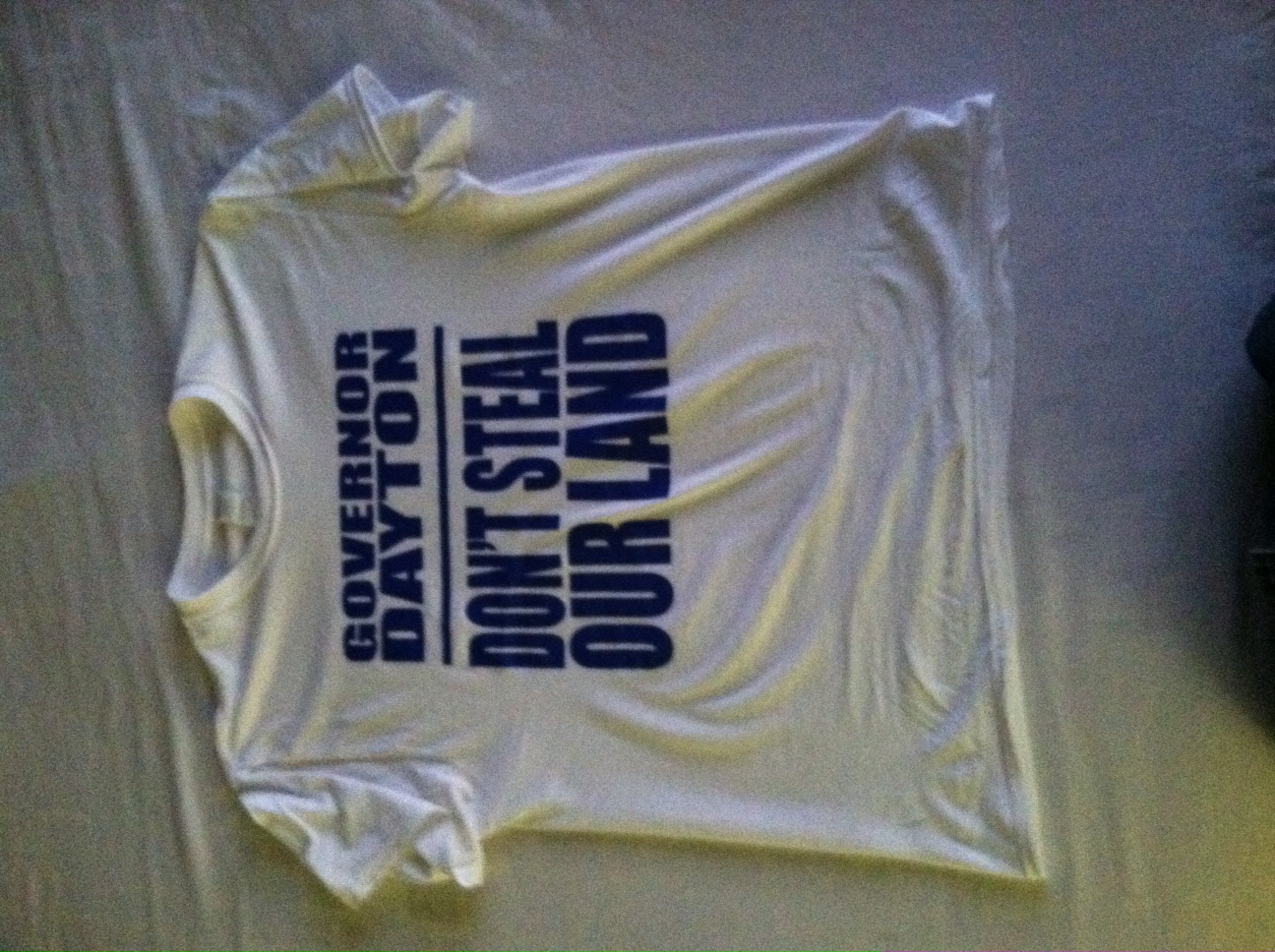 Challenges
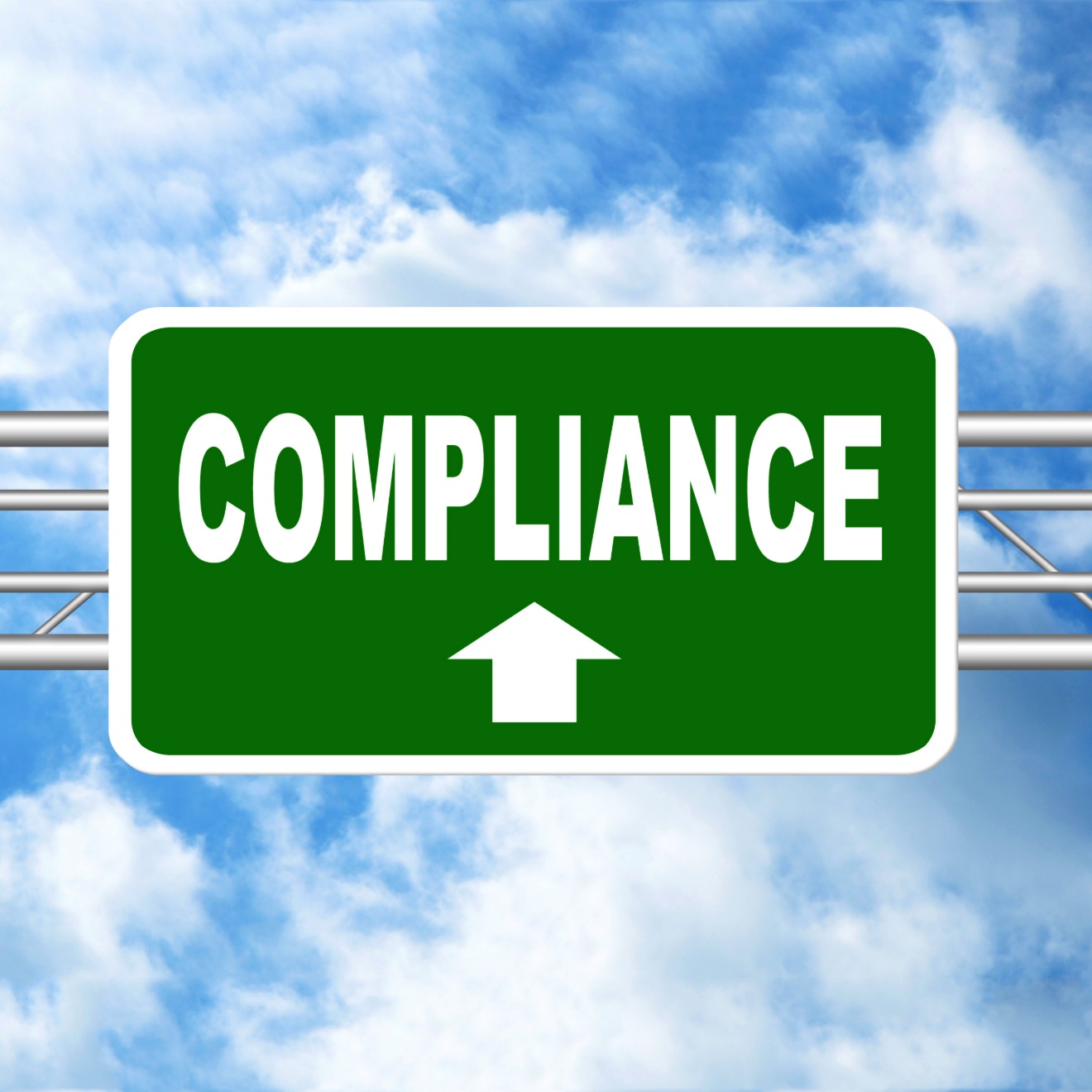 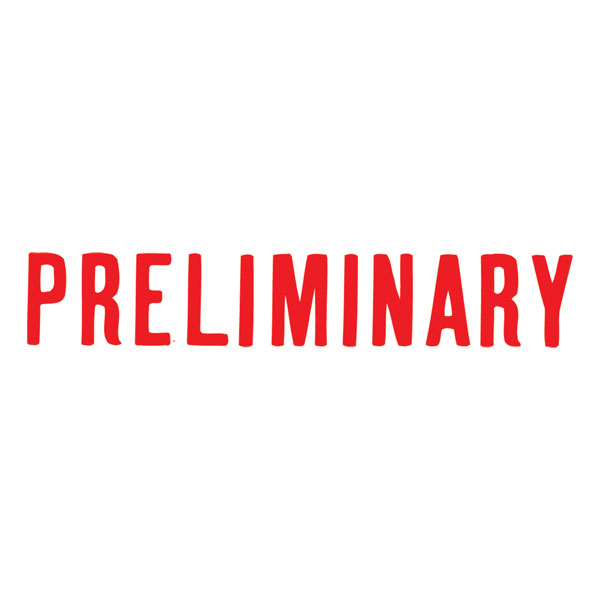 Challenges
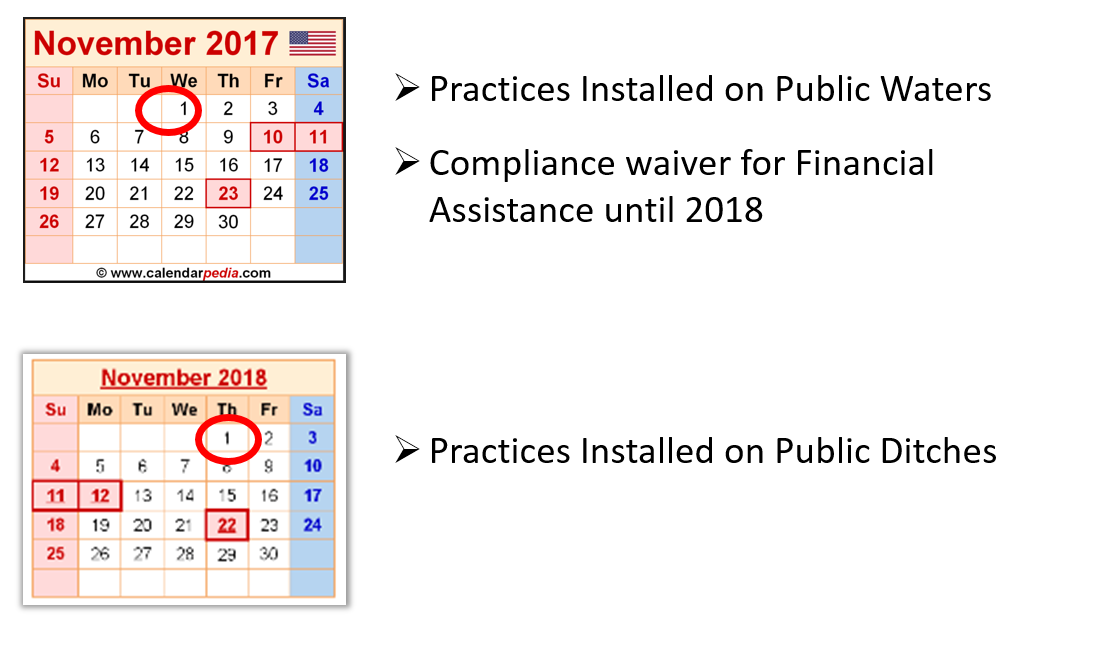 Success
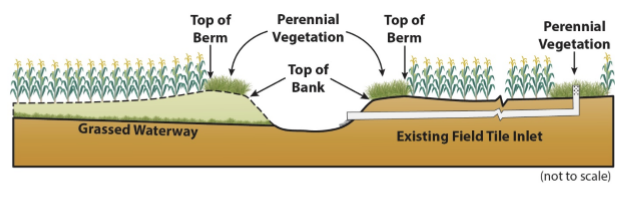 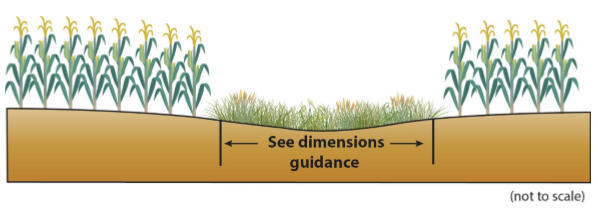 Construction of the “6-pack” of Common Alternative Practices:
1. Minnesota Agricultural Water Quality 
    Certification Program  
2. USDA-FOTG Practice Standards Filter Strip        (393/391) 
3. Grassed Waterway/Cultivated Watercourses 
4. Negative slopes or concentrated inflow - public ditches
5. Negative slopes or concentrated inflow – public waters
6. Conservation Tillage/Cover Crops with Vegetated Filter Strip
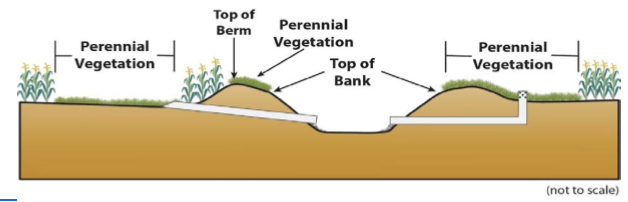 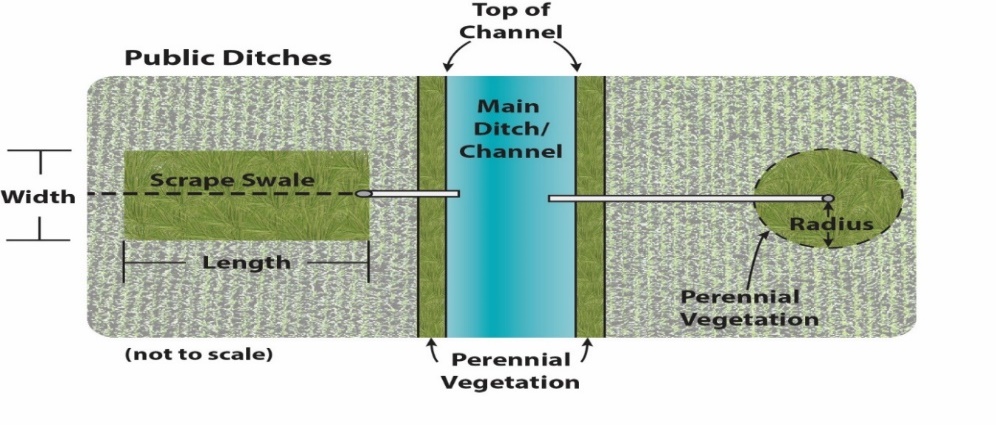 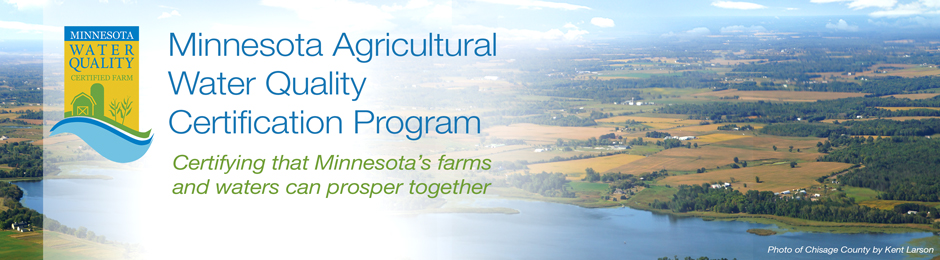 Success
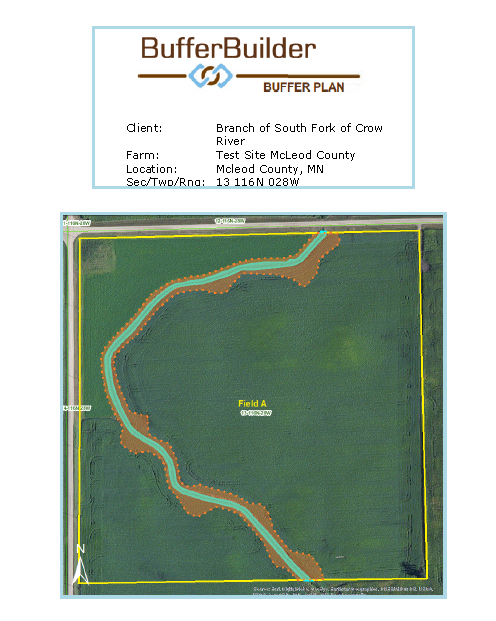 U of MN & MN Corn Growers. 
Alternative Practice Decision Support Tool
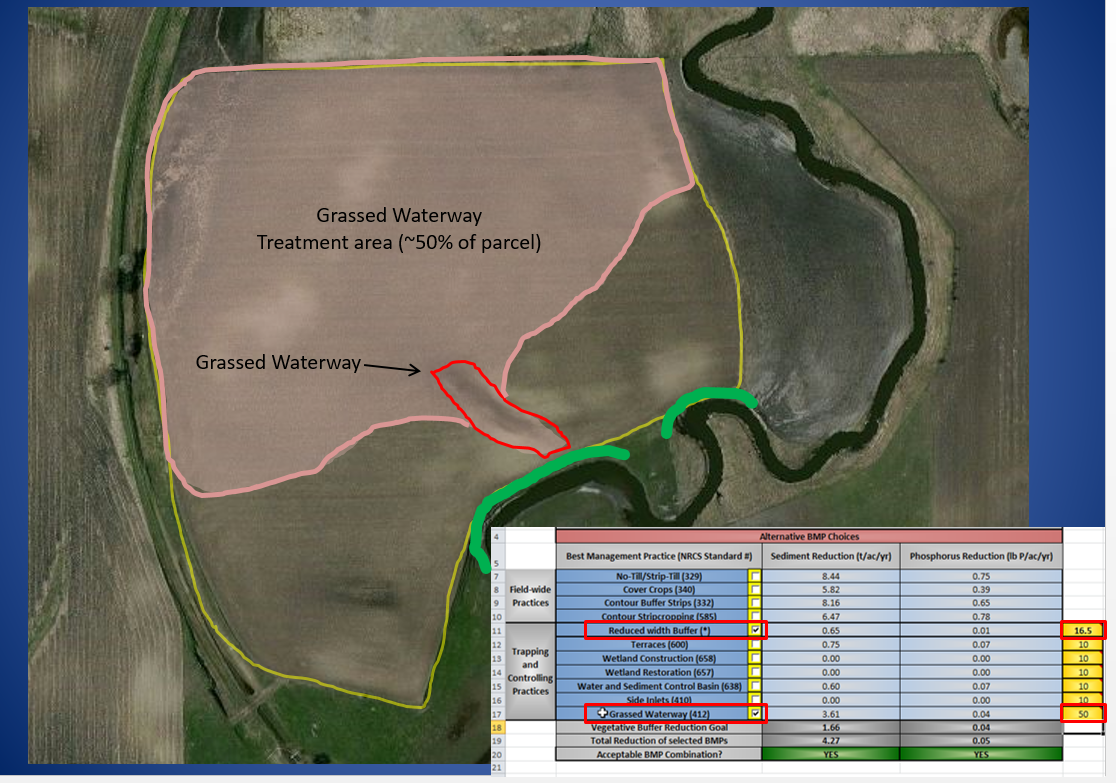 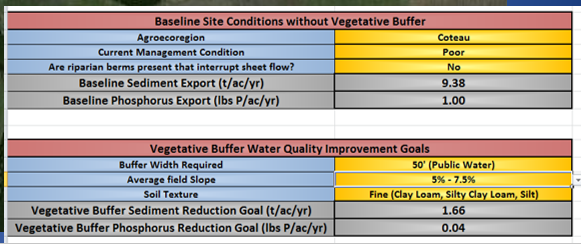 Success
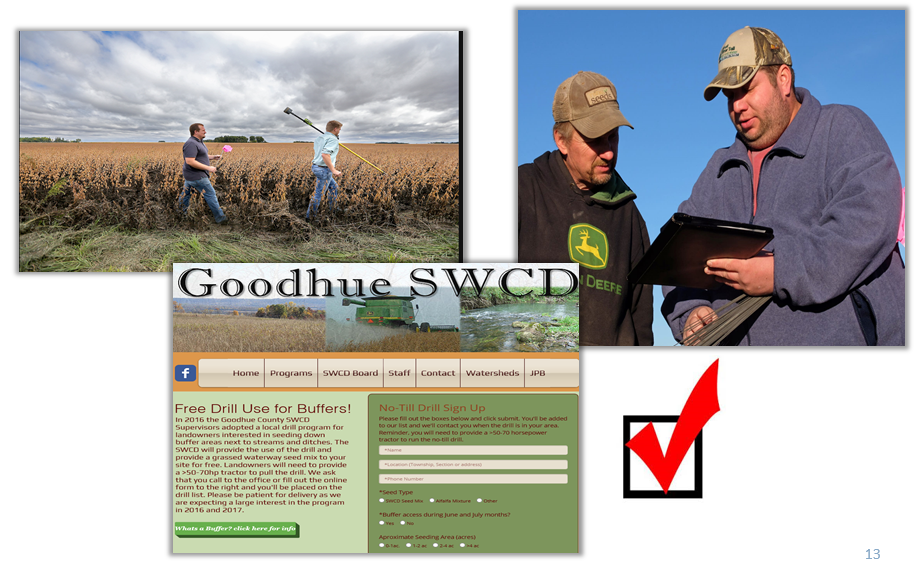 Success
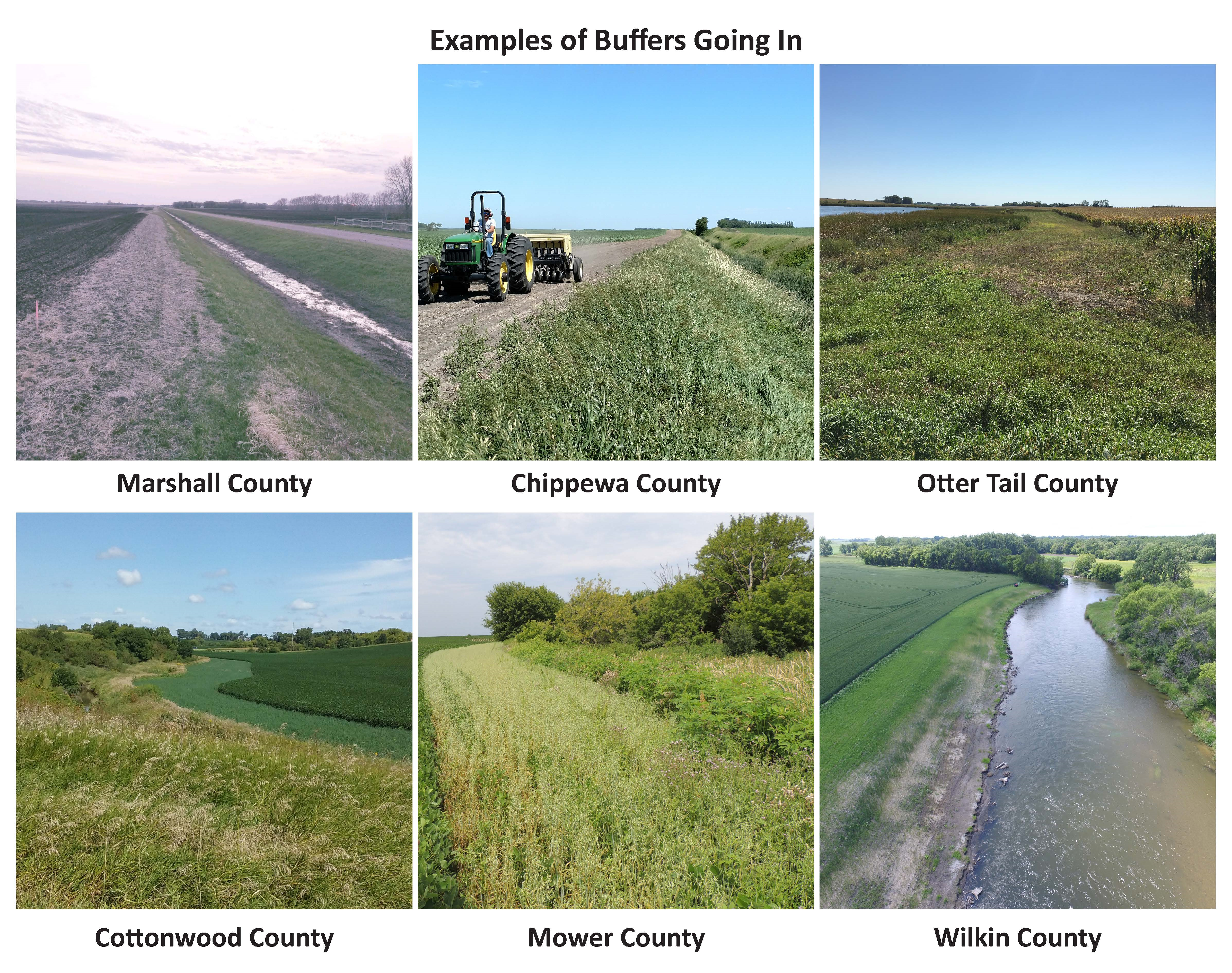 Success
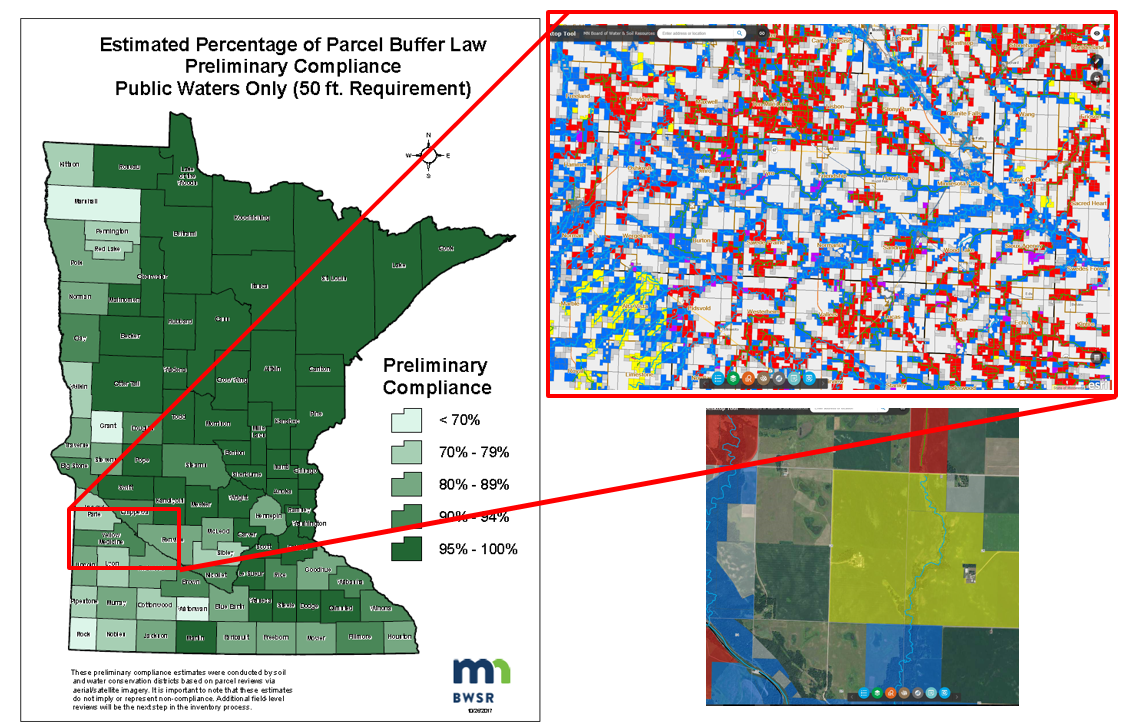 Minnesota’s Buffer Law
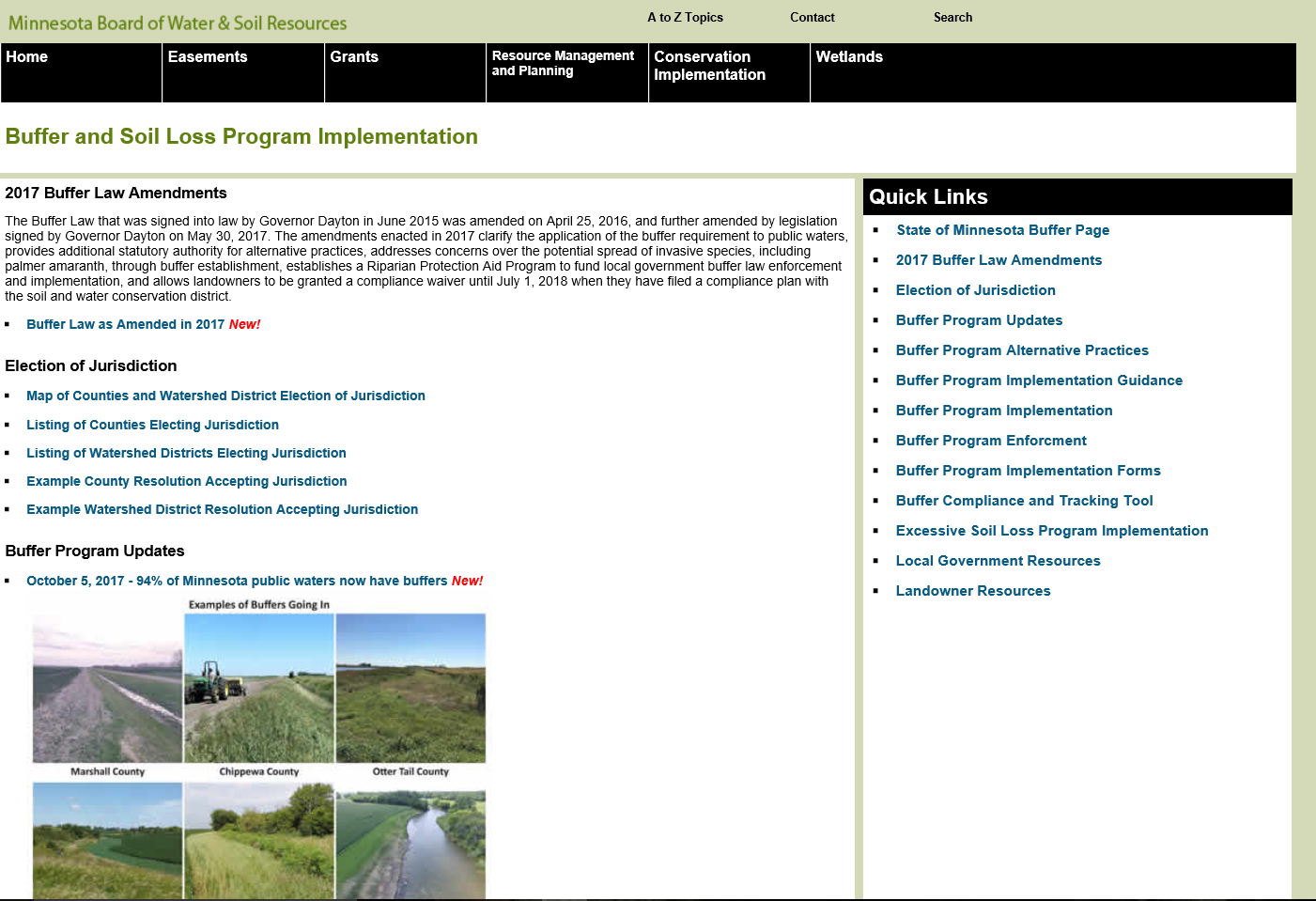 http://bwsr.state.mn.us/buffers/